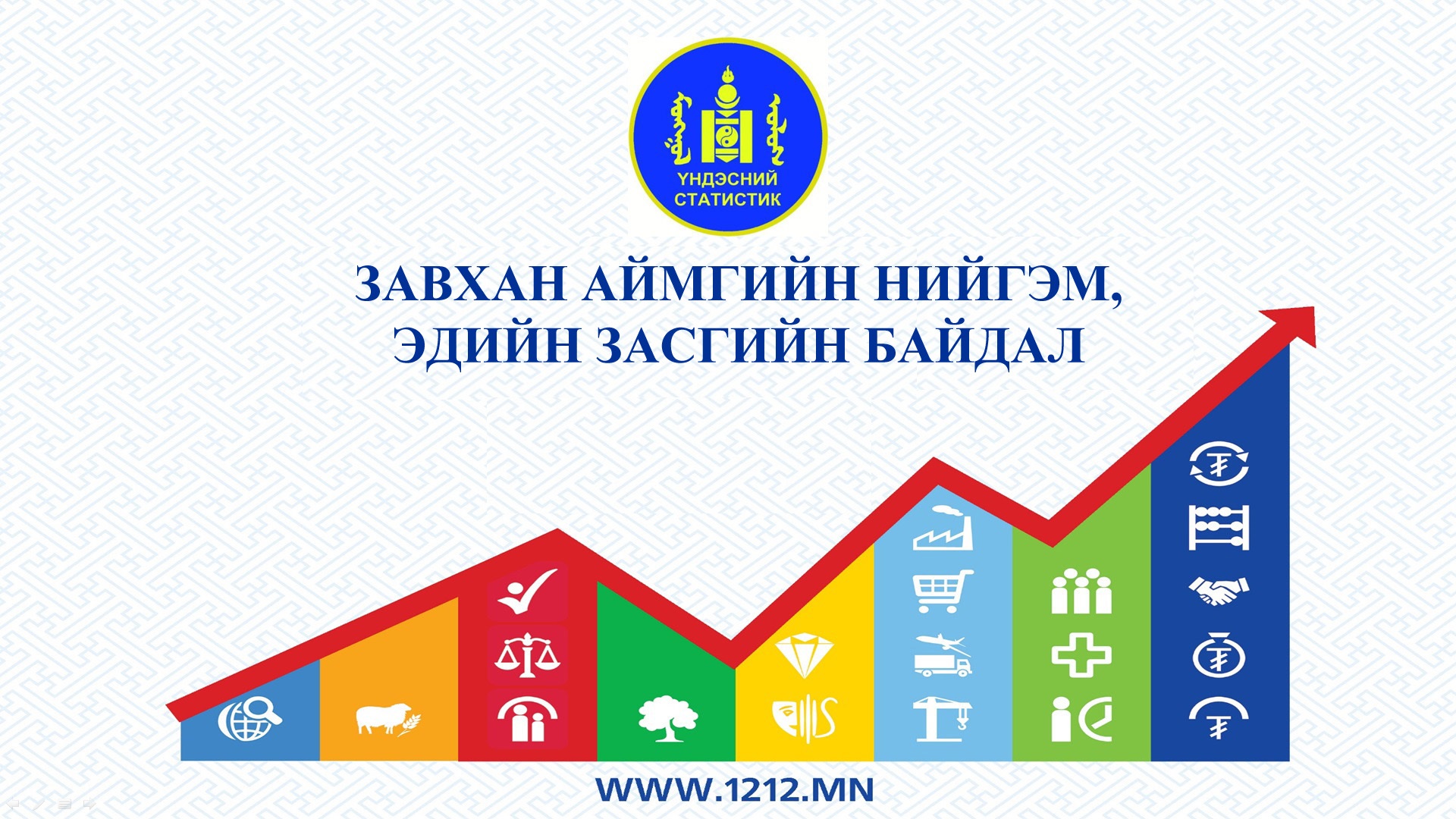 2018 I-IX
ЗАВХАН АЙМГИЙН НИЙГЭМ, ЭДИЙН ЗАСГИЙН БАЙДАЛ - Үндсэн үзүүлэлт
%
ЗАВХАН АЙМГИЙН НИЙГЭМ, ЭДИЙН ЗАСГИЙН БАЙДАЛ - Үндсэн үзүүлэлт
%
ХҮН АМ, НИЙГМИЙН ҮЗҮҮЛЭЛТ- Хөдөлмөр
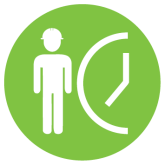 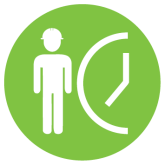 БҮРТГЭЛТЭЙ АЖИЛГҮЙ ИРГЭД  
/9 сарын эцэст/
БҮРТГЭЛТЭЙ АЖИЛГҮЙ ИРГЭД, боловсролын түвшнээр,  2018 оны 9 дүгээр сарын эцэст, хувиар
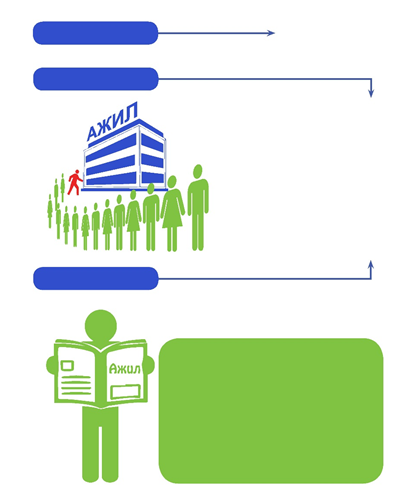 1396
2017 IX
2018 IX
697
579
2018 I-IX
Аймгийн хөдөлмөр, халамжийн үйлчилгээний газарт бүртгүүлсэн ажил идэвхитэй хайж байгаа хүний тоо 697 болж, өнгөрсөн оны мөн үеэс 49.9 хувиар буюу 699 хүнээр буурсан байна. Аймгийн хэмжээнд 373 эмэгтэй ажил идэвхитэй хайж байгаа нь ажилгүйчүүдийн 53.5 хувийг эзэлж байна.
ХҮН АМ, НИЙГМИЙН ҮЗҮҮЛЭЛТ- Нийгмийн даатгал, халамж
Нийгмийн даатгалын сангийн зарлага, сая төгрөг
Нийгмийн даатгалын сангийн орлого,                                                                      төрлөөр, хувиар
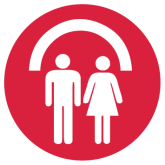 Аймгийн хэмжээгээр нийгмийн даатгалын сангаас эхний IX сарын байдлаар 10.7 мянган хүнд 33.2 тэрбум  төгрөгийн тэтгэвэр, тэтгэмж олгож, 11.6 тэрбум  төгрөгийн нийгмийн даатгалын шимтгэлийн орлогыг төвлөрүүлсэн байна.
Эхний IX сарын байдлаар  8832 хүн нийгмийн даатгалд хамрагдсаны 7904 буюу 89.5 хувь нь  төсөвт байгууллага, ААНэгж байгууллагын даатгуулагч, 928 иргэн буюу 10.5 хувь нь сайн дурын даатгалд хамрагдсан байна.
ХҮН АМ, НИЙГМИЙН ҮЗҮҮЛЭЛТ- Нийгмийн даатгал, халамж
Халамжийн сангийн зарцуулалт 
/сая төгрөг/
Халамжийн сангийн сангийн үйл ажиллагааны эхний IX сарын мэдээгээр Халамжийн тэтгэвэр 1648 хүнд 1678.3 сая төгрөг, нөхцөлд мөнгөн тэтгэмж, нийгмийн халамжийн үйлчилгээ болон хөнгөлөлт, тусламж 10413 хүнд 4628.7 сая төгрөг нийт 12061 хүнд 6307.0 сая төгрөгийн тэтгэвэр, тэтгэмж, хөнгөлөлтийг үзүүлсэн байна.
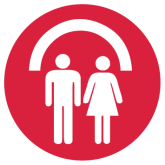 ХҮН АМ, НИЙГМИЙН ҮЗҮҮЛЭЛТ- Эрүүл мэнд
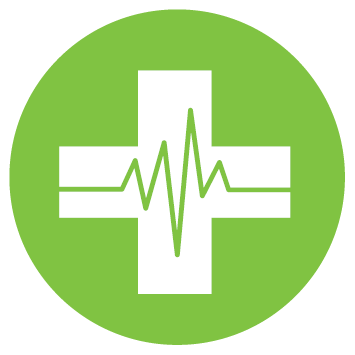 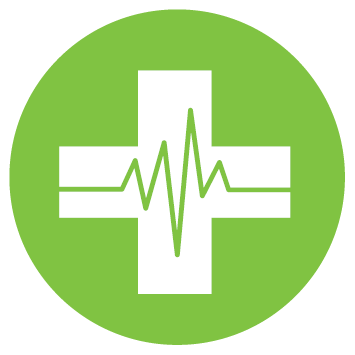 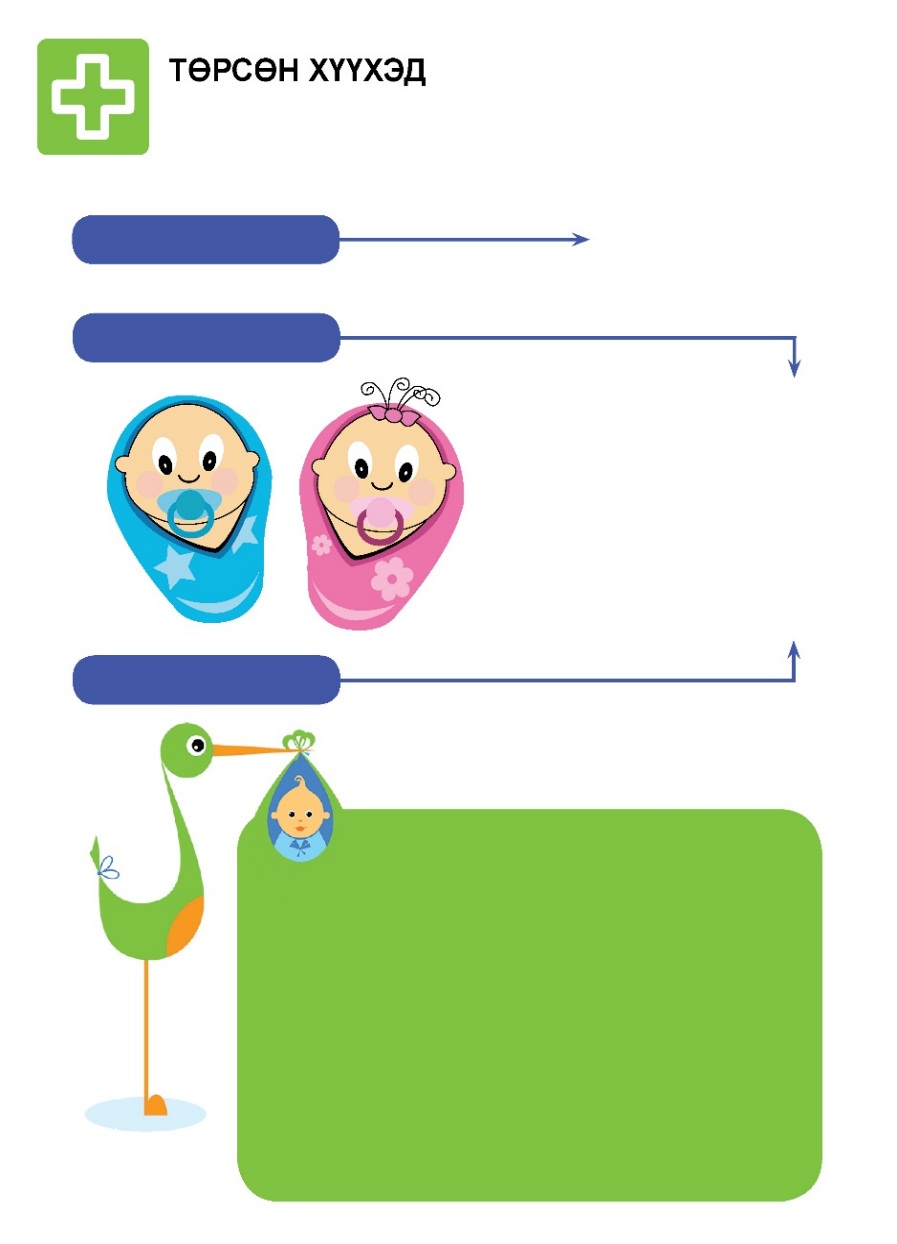 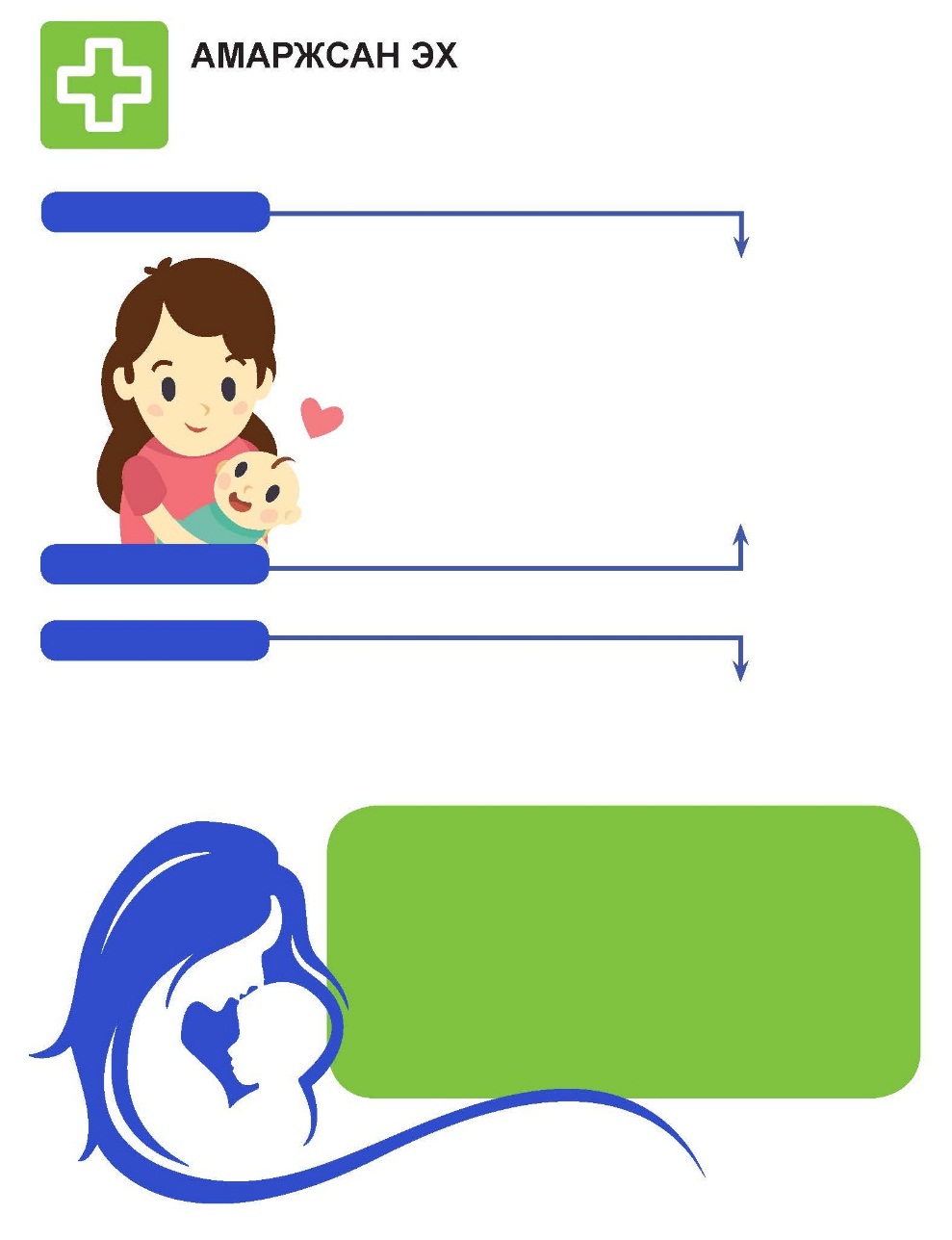 116
2016 IX
2016 IX
116
2017 IX
107
106
107
2017 IX
2018 IX
2018 IX
107
2018 оны IX сард 107 эх амаржиж, 107 хүүхэд төрүүлсэн нь өмнөх оны мөн сараас амаржсан эх 1(0.9%)-ээр, нэмэгдэж амьд төрсөн хүүхэд өмнөх оны мөн сарын түвшинд байна.
Нялхсын эндэгдэл аймгийн хэмжээгээр 2017 оны III улиралд 14 болж, өмнөх оноос 6 (70%)-аар буурч, 5 хүртэлх насны хүүхдийн эндэгдэл 21 болж, өмнөх оны мөн үетэй адил түвшинд байна.
ХҮН АМ, НИЙГМИЙН ҮЗҮҮЛЭЛТ- Эрүүл мэнд
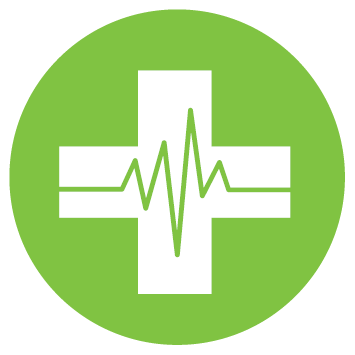 ХҮН АМ, НИЙГМИЙН ҮЗҮҮЛЭЛТ- Гэмт хэрэг
2015 I-II
2016 I-II
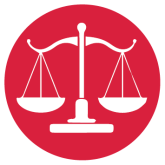 2017 I-II
Аймгийн хэмжээгээр 159 гэмт хэрэг бүртгэгдсэнээс 34.6 хувийг иргэдийн эрх чөлөө эрүүл мэндийн эсрэг гэмт хэрэг, 40.8 хувь нь бусдын өмчлөлийн эсрэг гэмт хэрэг 24.6 хувийг бусад гэмт хэрэг эзэлж, өнгөрсөн оны мөн үеэс гэмт хэргийн тоо 1-ээр өссөн байна.
Улсын хэмжээгээр 2017 оны эхний 2 сард 14.1 мянган хүн эрүүлжүүлэгдэж, 1397 хүн баривчлагдсан нь өмнөх оноос эрүүлжүүлэгдсэн хүн 1208 (7.9%)-аар, баривчлагдсан хүн 501  (55.9%)-ээр буурсан байна.
МАКРО ЭДИЙН ЗАСГИЙН ҮЗҮҮЛЭЛТ- Хэрэглээний үнийн индекс
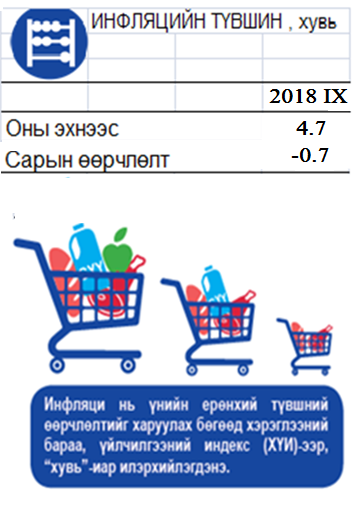 ХЭРЭГЛЭЭНИЙ БАРАА, ҮЙЛЧИЛГЭЭНИЙ ҮНИЙН ИНДЕКС
ЭДИЙН ЗАСГИЙН ҮЗҮҮЛЭЛТ- Хөдөө аж ахуй
БОЙЖУУЛСАН ТӨЛ, төрлөөр, аймгийн дүнгээр,
            жил бүрийн эхний III улиралд, толгой
Аймгийн хэмжээнд 10 сарын 1-ний байдлаар оны эхний төллөх насны 1444.8 мянган хээлтэгч малын 1037.1 мянга (71.8%) нь төллөжээ. Гүүний 71.4 хувь, үнээний 77.9 хувь, ингэний 45.9 хувь, эм хонины 75.9 хувь, эм ямааны 65.3 хувь нь төллөсөн байна. Төллөлтийн хувь өмнөх оноос 18.9 пунктээр буурсан байна. Гарсан төлийн 96.6 хувь буюу 1002.4 мянган төл бойжсон байна.Төл бойжилтын хувь 1 пунктээр буурчээ.
ЭДИЙН ЗАСГИЙН ҮЗҮҮЛЭЛТ- Хөдөө аж ахуй
ЗҮЙ БУСААР ХОРОГДСОН ТОМ МАЛ, төрлөөр, аймгийн дүнгээр, жил бүрийн эхний III улиралд, толгой
Эхний 9 сард аймгийн дүнгээр 176.9 мянган том мал зүй бусаар хорогдсон нь оны эхний малын 4.9 хувь, нийт хорогдолд өвчний хорогдол 0.04 хувь,  хээлтэгч малын хорогдол 21.5 хувь, бог малын хорогдол 94.9 хувийг тус тус эзэлж байна. Том малын зүй бусын хорогдлыг өнгөрсөн оны мөн үетэй харьцуулахад 140.4 мянгаар буюу 4.8 дахин өссөн байна.
ЭДИЙН ЗАСГИЙН ҮЗҮҮЛЭЛТ- Аж үйлдвэр
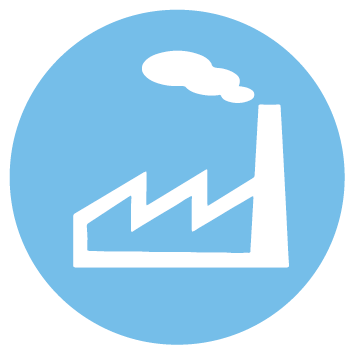 АЖ ҮЙЛДВЭРИЙН НИЙТ ҮЙЛДВЭРЛЭЛ, салбараар, өссөн дүнгээр , сая төгрөг
АЖ ҮЙЛДВЭР
Аж үйлдвэрийн нийт бүтээгдэхүүний үйлдвэрлэл эхний III улирлын байдлаар  оны үнээр  8280.1 сая  төгрөг болж, өнгөрсөн оноос 8.5 хувиар буюу 706.4сая төгрөгөөр буурсан байна. Нийт үйлдвэрлэлээс ААНэгжийн үйлдвэрлэл нь 5689.3 сая төгрөг, иргэдийн үйлдвэрлэл нь 2590.8 сая төгрөг болсон байна.
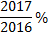 МАКРО ЭДИЙН ЗАСГИЙН ҮЗҮҮЛЭЛТ- Тээвэр
АЙМГИЙН АРЦСУУРЬ ДАХЬ ГААЛИЙН ХОРООНЫ
2018 ОНЫ III УЛИРЛЫН ХИЛИЙН ХӨДӨЛГӨӨНИЙ МЭДЭЭ
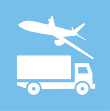 Эхний III дугаар улиралд аймгийн Арцсуурь дахь хилийн боомтоор нийт 11957  хүн зорчсоноор 6189 орж, 5768 хүн гарсан бол  зорчигчдын 44.0 хувь нь  гадаад  хүн, 56  хувь нь монгол  хүн үйлчилсэн байна. Нийт 1578 машин орж, 1530  машин гарсан байна. Үүнээс суудлын машин 1459 орж, 1423 машин  гарсан бол ачааны 222 машин орж гарсан бол 573.6 тн ачаа орсон байна.
Эх сурвалж : Арц суурь дахь гаалийн хороо
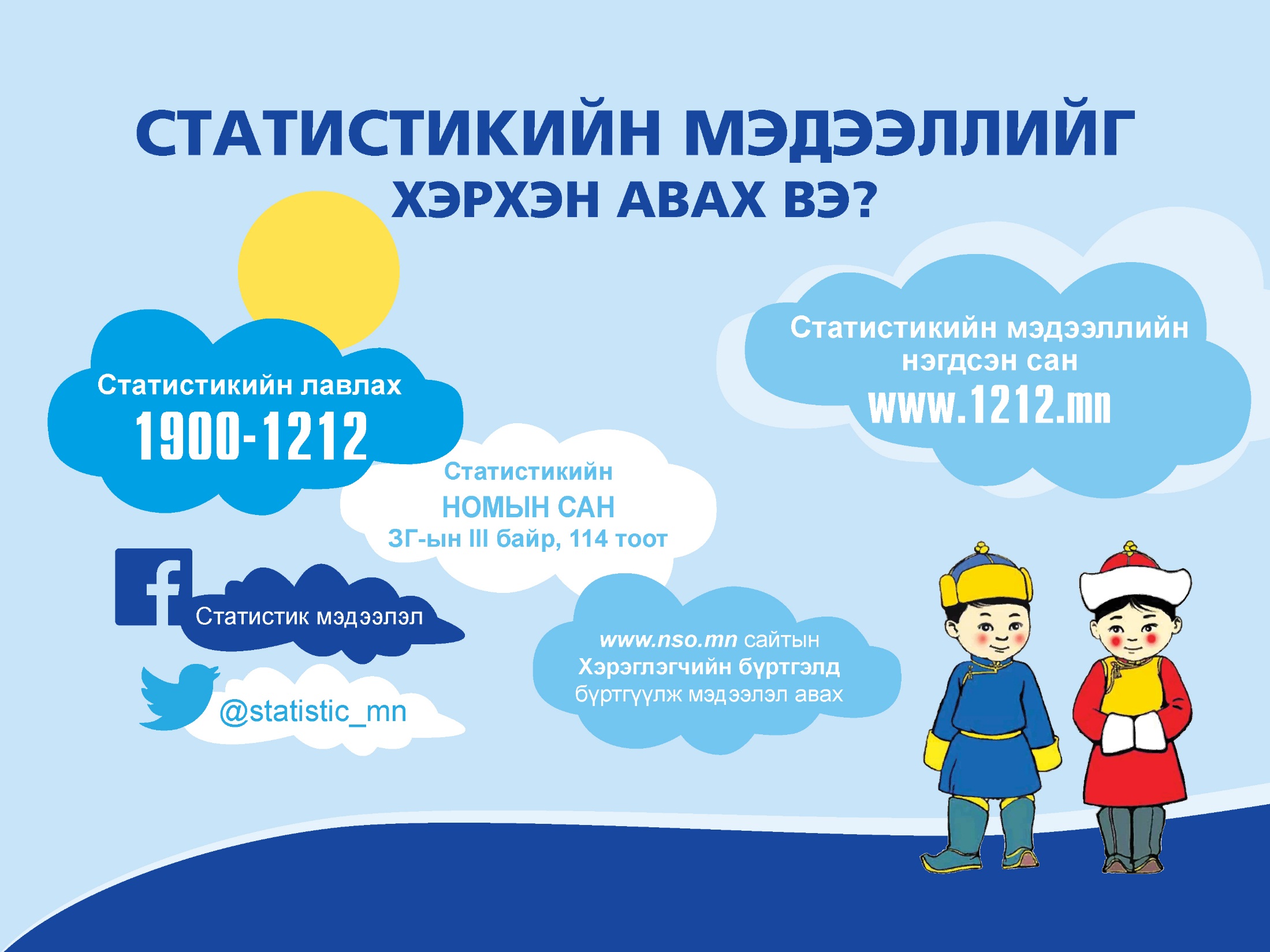